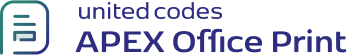 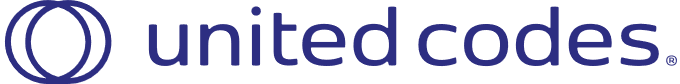 String Operations Demo:
The provided string is : 
{quote}
Using AOP string operations:
substring: {quote.substring(45,55)} 
substr: {quote.substr(45,9)}
concat using + operator : {quote +  " American software engineer"}
split: {quote.split(“-”)[0]}
{quote.split(“-”)[1]}
toLowercase: {quote.toLowerCase()}
toUppercase: {quote.toUpperCase()}
replace: {quote.replace(“Kent Beck”,”Kent Beck (born 1961)”)}
And many more!